2018 DİKEY GEÇİŞ SINAVI ve
KAMU PERSONELİ SEÇME SINAVI (DGS ve KPSS) 
GÖREVLİ BİLGİLENDİRME TOPLANTISI
ÖLÇME, SEÇME VE YERLEŞTİRME MERKEZİ BAŞKANLIĞI
Sınav Görevlileri Yönetimi Daire Başkanlığı
2018 DGS GENEL BİLGİLER
2018 DGS Atanan Aday Sayısı    	         	            	: 387.959

Afyonda Atanan Aday Sayısı			            	: 2631

Sınav Tarihi 					             	: 21 Temmuz 2018

Sınav Başlama Saati					: 10.15

Sınav Süresi						: 150 Dakika

Adayların Sınav Binasına Alınacağı Son Saat 		: 10.00

Adayların Sınav Salonuna Alınacağı Son Saat 		: 10.15

Adayların Sınavdan Çıkabilecekleri Süreler                	: 12.05-12.30

Sınav Bitiş Saati					: 12.45
2018 KPSS (GK -GY) GENEL BİLGİLER
2018 KPSS Atanan Aday Sayısı    	         	             	: 1.234.532

Afyonda Atanan Aday Sayısı			             	: 9018

Sınav Tarihi 					             	: 22 Temmuz 2018

Sınav Başlama Saati					: 10.15

Sınav Süresi						: 130 Dakika

Adayların Sınav Binasına Alınacağı Son Saat 		: 10.00

Adayların Sınav Salonuna Alınacağı Son Saat 		: 10.15

Adayların Sınavdan Çıkabilecekleri Süreler                	: 11.55-12.10

Sınav Bitiş Saati					: 12.25
2018 KPSS (EĞİTİM BİLİMLERİ) GENEL BİLGİLER
2018 KPSS Atanan Aday Sayısı    	         	             	: 448.315

Afyonda Atanan Aday Sayısı			             	: 3446

Sınav Tarihi 					             	: 22 Temmuz 2018

Sınav Başlama Saati					: 14.45

Sınav Süresi						: 100 Dakika

Adayların Sınav Binasına Alınacağı Son Saat 		: 14.30

Adayların Sınav Salonuna Alınacağı Son Saat 		: 14.45

Adayların Sınavdan Çıkabilecekleri Süreler                	: 16.00-16.10

Sınav Bitiş Saati					: 16.25
SINAV BİNASINA 2 SAAT ÖNCE GELECEK GÖREVLİLER
Bina Sınav Sorumlusu
Bina Sınav Sorumlusu Yardımcısı
Bina Yöneticisi
Bina Cihaz Görevlisi
Bina Güvenlik Görevlisi
Hizmetli
SINAV BİNASINA 1 SAAT 30 DAKİKA ÖNCE GELECEK GÖREVLİLER
Salon Başkanı
Gözetmen
Bina Yedek Görevlisi
Engelli Salon Görevlisi
TOPLANTI
Bina Sınav Sorumluları sınav başlama saatinden 1 saat 30 dakika önce Salon Başkanları ile toplantı yapacaklardır.

Bu toplantıda Sınav Günü Yazısında bildirilen notlar ve sınavın uygulanmasına yönelik kurallar Salon Başkanlarına hatırlatılacaktır. 

Görevli değişiklikleri SINAV GÖREV KODU’ na göre yapılacaktır.
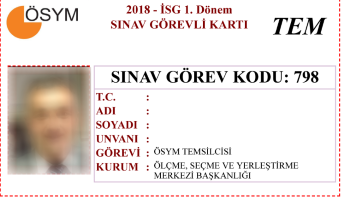 2018 KPSS (GK-GY) ADAYLARIN SINAV BİNALARINA ALINMALARI
Adaylar sınavdan 1 saat 15 dakika önce
 
10:15’te başlayacak sınav için saat 09:00’da, 
 
sınav binalarına alınmaya başlanacaktır.
2018 KPSS (Eğitim Bilimleri) ADAYLARIN SINAV BİNALARINA ALINMALARI
Adaylar sınavdan 1 saat 15 dakika önce
 
14:45’te başlayacak sınav için saat 13:30’da, 
 
sınav binalarına alınmaya başlanacaktır.
ADAYLARIN SINAV BİNASINA ALINMASI
Sınavdan 1 saat 15 dakika önce adaylar sınav binasına alınacağından, belirtilen saatte Bina Sınav Sorumlusu Yardımcısı bina girişinde hazır bulunarak adaylara gerekli açıklamaları yapacak ve  adayları binaya almaya başlayacaktır.
ADAYLARIN SINAV BİNASINA ALINMASI
Adayların Sınav Binalarına alınmaları esnasında, öncelikle bina yedek görevlileri gerekli kontrolleri yapacak daha sonra  emniyet görevlileri aramalarını yapacaklardır.
BİNAYA GİRİŞ İÇİN GEREKLİ BELGELER
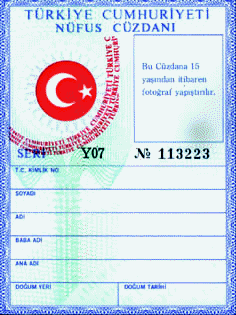 Yanında, görevliler için Görevli Belgesi/Kartı, 
	       adaylar için Sınava Giriş Belgesi ile;
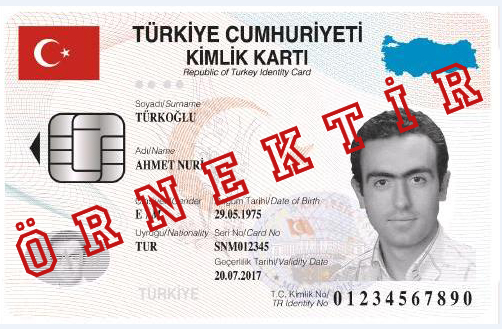 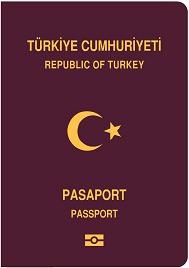 Türkiye Cumhuriyeti Nüfus Cüzdanı
Türkiye Cumhuriyeti Kimlik Kartı
Pasaport (Süresi Geçerli) 
Kuzey Kıbrıs Türk Cumhuriyeti Kimlik Kartı
Pembe/Mavi Kart
Geçici Kimlik Belgesi
Olmayan hiçbir aday/görevli sınav binasına alınmayacaktır.
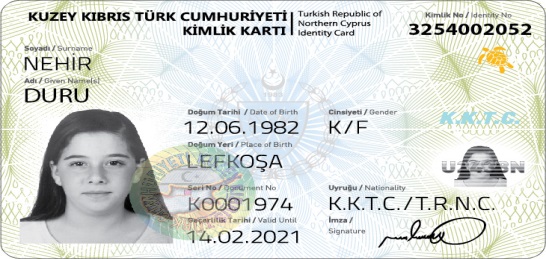 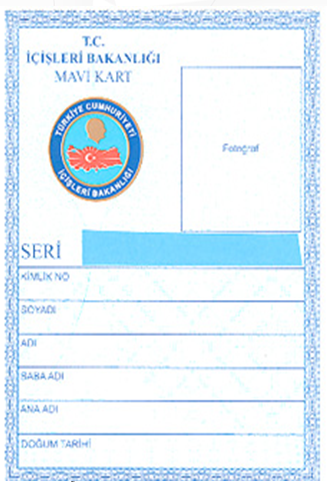 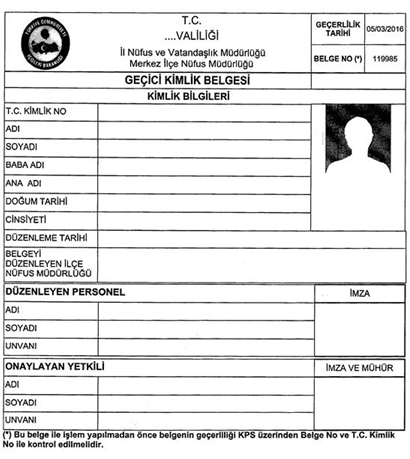 KİMLİK BELGELERİ
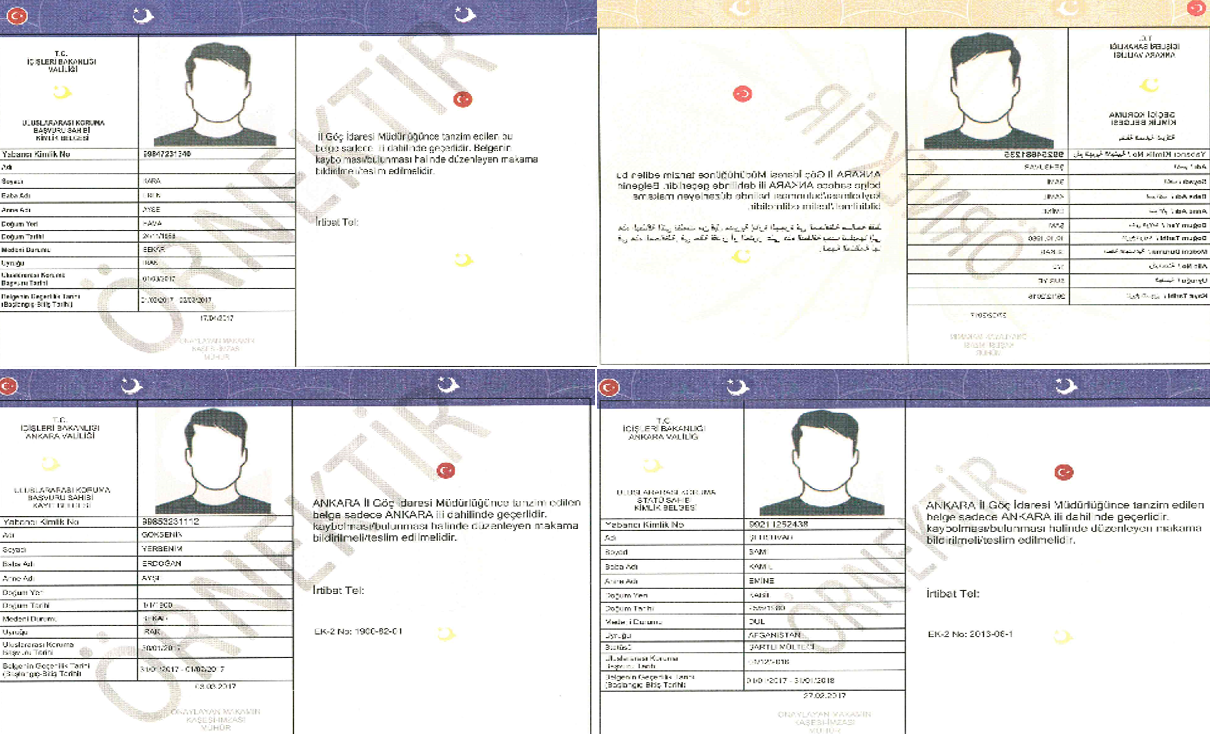 22.10.2014 tarihli ve 6883 sayılı Geçici Koruma Yönetmeliği’nin 22. maddesi gereğince düzenlenen kimlik belgeleri sınava giriş için geçerli olan kimlik belgesi olarak kabul edilir.

Uluslararası Koruma Başvuru Sahibi Kimlik Belgesi
Uluslararası Koruma Başvuru Sahibi Kayıt Belgesi
Geçici Koruma Kimlik Belgesi
Uluslararası Koruma Statü Sahibi Kimlik Belgesi
GENEL BİLGİLER
Adaylar, SALON TANITIM FORMU’nda belirtilen sınav salonu oturma düzenine göre oturtulacaktır.
GENEL BİLGİLER
2018 KPSS ve DGS’de, cevap kağıdı uygulanacaktır.

Kırmızı kutulara Cevap Kağıtları Dönüş Poşetleri;

Mavi kutulara ise Salon Sınav Evrakı Poşetleri konulacaktır.
GENEL BİLGİLER
Saat 10:15’te başlayacak sınav için 10.00’dan sonra, hiçbir aday sınav binasına alınmayacak, sınav binasının kapısı girişlere kapatılacaktır.
Uygulama : Sınav başlama saatinden en geç 15 dakika önce sınav binasına gelen adayları sınav binasına alınız. Bu süreden sonra gelen adaylar her ne sebeple olursa olsun kesinlikle sınav binasına alınmayacaktır. Eğer belirtilen süre dâhilinde sınav binasına gelmiş ancak sırada bekleyen güvenlik kontrolünden geçmemiş adaylar var ise bu adayları güvenlik kontrolü için bina içine alınız ve bina kapısını kapatınız.
GENEL BİLGİLER
Saat 14:45’te başlayacak sınav için 14:30’dan sonra, hiçbir aday sınav binasına alınmayacak, sınav binasının kapısı girişlere kapatılacaktır.
Uygulama : Sınav başlama saatinden en geç 15 dakika önce sınav binasına gelen adayları sınav binasına alınız. Bu süreden sonra gelen adaylar her ne sebeple olursa olsun kesinlikle sınav binasına alınmayacaktır. Eğer belirtilen süre dâhilinde sınav binasına gelmiş ancak sırada bekleyen güvenlik kontrolünden geçmemiş adaylar var ise bu adayları güvenlik kontrolü için bina içine alınız ve bina kapısını kapatınız.
GENEL BİLGİLER
Sınav salonundan dışarı çıkan bir aday, her ne sebeple olursa olsun, tekrar sınav salonuna geri alınmayacaktır. 

(engelli binaları hariç)
GENEL BİLGİLER
Sınav evrakı ait olduğu salonun dışına kesinlikle çıkarılmayacaktır.
KUTU İÇERİKLERİ
Sınav Öncesinde 

Bina sınav evrakı kutuları içinde şunlar bulunmaktadır:
Bina Sınav Sorumlusu yazısı 
Salon Tutanağı 
Bina Tutanağı 
Salon Sınav Evrakı Poşetleri
Sınav Uygulama Yönergesi
Kutu kilitleri
Salondaki aday sayısı kadar kalem, silgi vb. eşyalar bulunan paketler,
Sınav Bitiminde

Sınav bitiminde salon sınav evrakı dönüş poşetleri sayılacak ve kutulara eksiksiz olarak konulacaktır. 

NOT: Kırtasiye kutularına sınav evrakı poşeti koymayınız!
SINAV UYGULAMA YÖNERGESİ
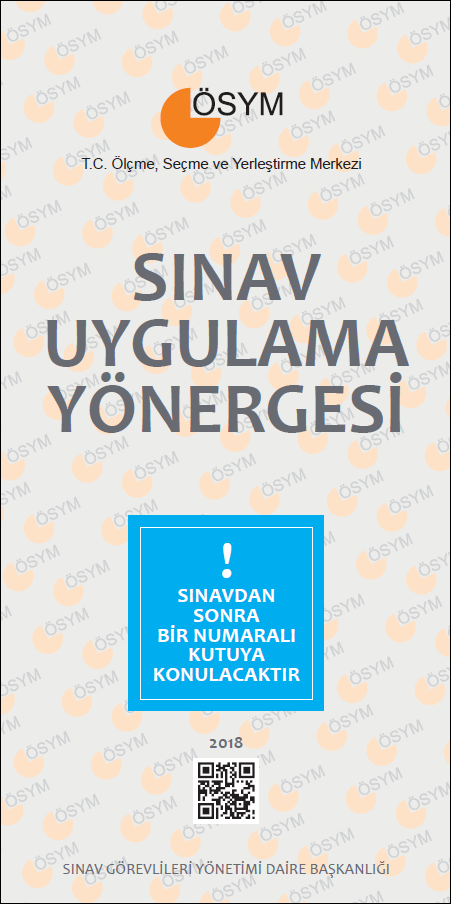 Tüm sınav görevlilerinin; sınav öncesi mutlaka okuması ve uygulaması gereken kurallar Sınav Uygulama Yönergesinde verilmiştir.

Görevliler, Sınav Uygulama Yönergesine https://gis.osym.gov.tr adresinden erişebilir. 

Bina Sınav Sorumlusuna bir adet yönerge 1 Numaralı Kutu içerisinde gönderilecektir.
Kimliği kuşkulu adaylar için sınav sonunda, BSS odasındaki saate entegre kamera karşısında farklı açılardan kayıtlarının yapılması sağlanır. Bu durum bina ve salon tutanakları ile kayıt altına alınır.
GÖREVLENDİRME BELGESİ
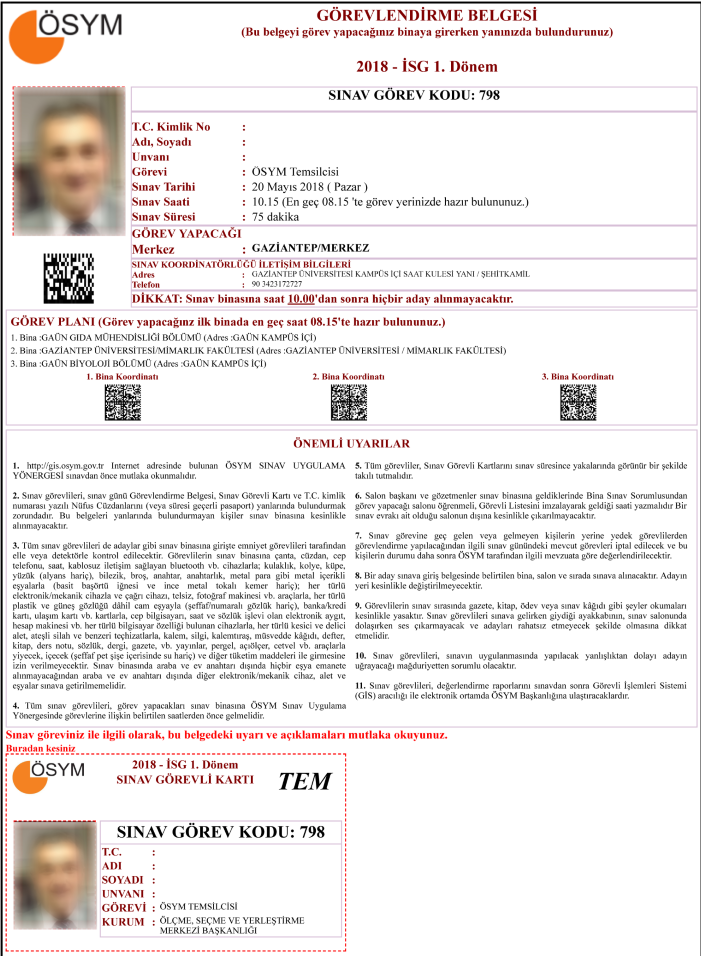 Görevinizle ilgili görev planı hakkında Sınav Koordinatörü ’ne bilgi veriniz.
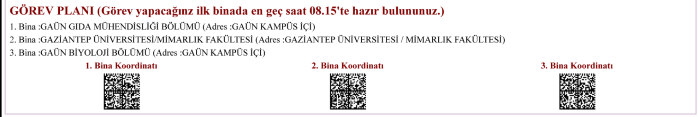 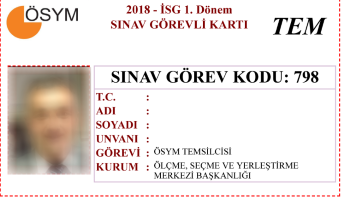 Sınav görevlilerinin ‘Sınav Görevli Kartı’ndaki sınav görev kodunu kullanarak görevli değişikliğini yapınız.
BİNA SINAV SORUMLUSU
Bina Sınav Sorumlusu, görevli olduğu binada sınavın, Sınav Uygulama Yönergesine uygun biçimde yürütülmesinden birinci  derecede sorumludur.
Bina Sınav Sorumlusu Yardımcısı, 
Bina Yöneticisi  ve 
Bina Cihaz Görevlisi 
ile koordineli bir şekilde görev yürütür.

Sınav sonunda kimliği kuşkulu adayların, Bina Sınav Sorumlusu odasındaki saate entegre kamera karşısında yakın plandan birçok farklı açıdan kayıtlarının yapılması sürecini yönetir.
Sınav günü sınavın yapıldığı bina ve salonlarda görev yapan Sınav Görevlilerinin Salon Tutanakları ve ÖSYM Başkanlığına iletecekleri raporlar dışında adaylara, görevlilere, velilere ya da başka üçüncü şahıslara herhangi bir TUTANAK VEYA RAPOR VERME sorumluluğu yoktur.
BİNA SINAV SORUMLUSU
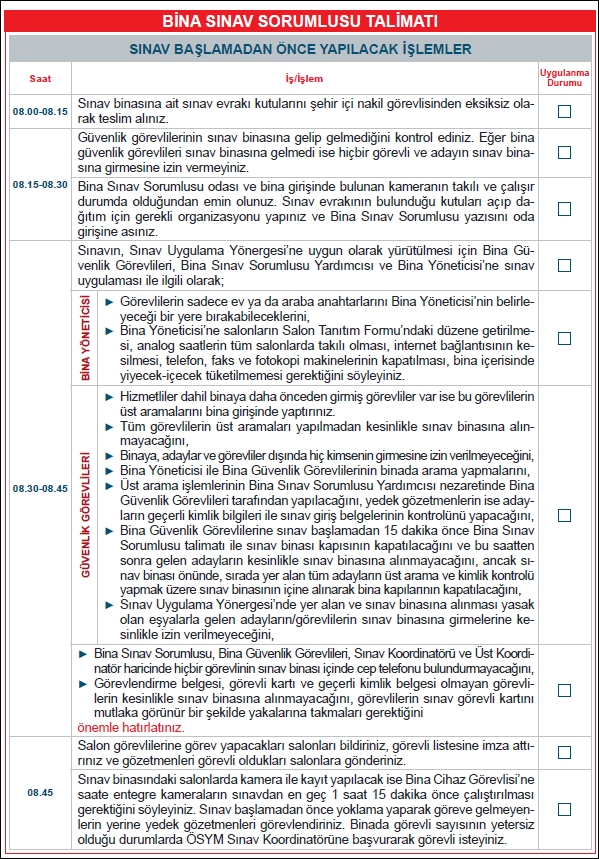 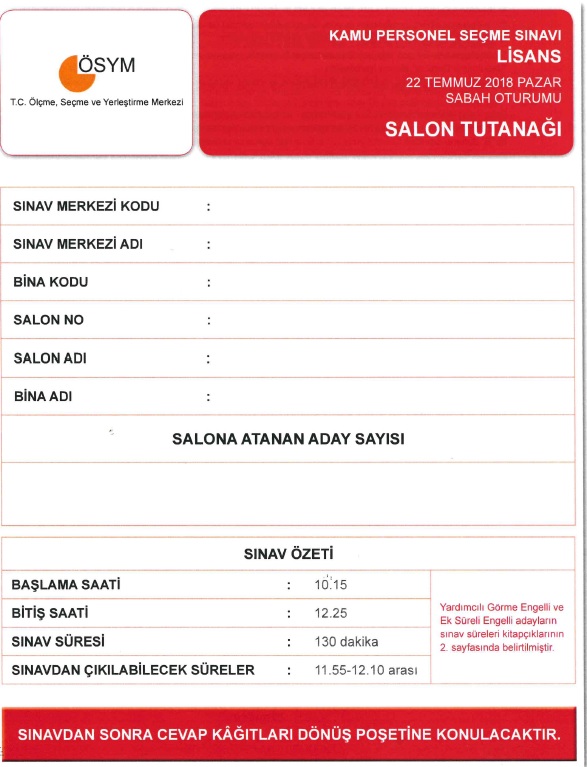 Bina Sınav Sorumluları Salon tutanağında yer alan Bina Sınav Sorumlusu Talimatına göre Sınavı uygulayacaklardır.
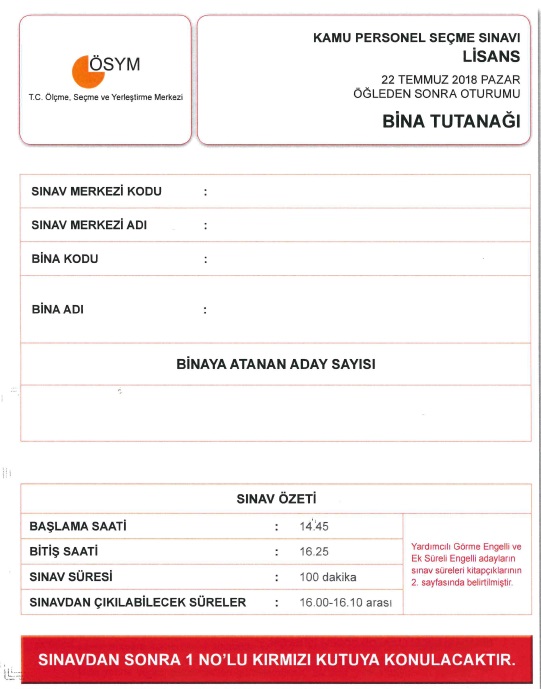 Bina Tutanağı bir numaralı kutu içinde yer almaktadır. Sınav sonunda aynı kutuya konulacaktır. 

Bina Tutanağı;
Sınav Özeti
Bina Özet Bilgileri
Tespitler
Görevli Listesi
Salon Sınav Evrakı Teslim Tutanağı
Güvenlik Görevlisi İmza Listesi
Yedek Sınav Evrakı Teslim Tutanağı
bölümlerinden oluşmaktadır.
BİNA SINAV SORUMLUSU
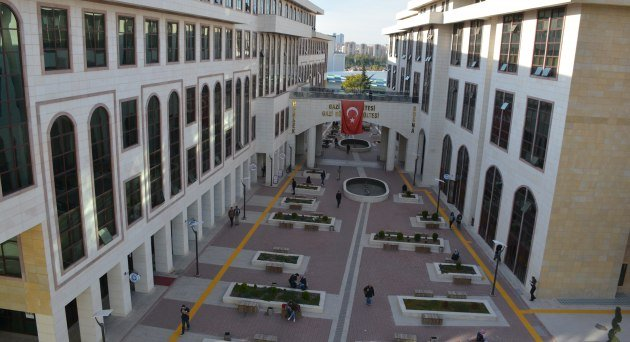 Sınav başlama saatinden en az 2 saat önce sınavın yapılacağı binada hazır bulunur. 
Şehir içi nakil kuryesinden sınav evrakını bizzat teslim alır ve bina sınav sorumlusu odasında muhafaza eder.
BİNA SINAV SORUMLUSU
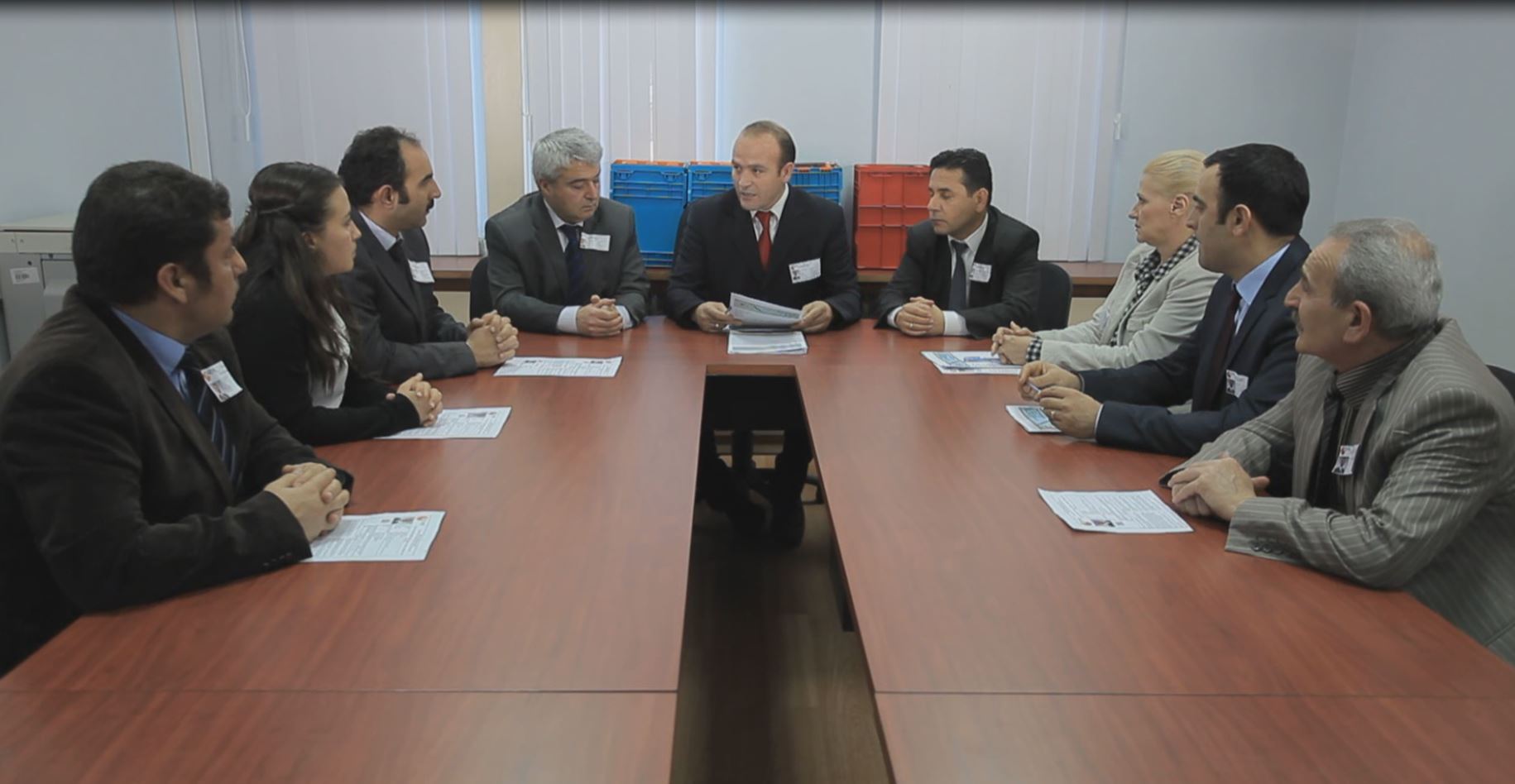 Sınav sabahı sınav başlama saatinden 90 dakika önce Sınav Günü Yazısı ve sınav koordinatörlüğünde yapılan toplantıda almış olduğu bilgiler ile  
Salon Başkanları ile toplantı yapar.
BİNA SINAV SORUMLUSU
Sınav başlamadan önce bina ve salonların durumunu gözden geçirip eksiklikleri giderir,

Sınav salonlarında analog saatlerin çalışıp çalışmadığını ve doğru zamanı gösterip göstermediğini kontrol eder,

Sınav salonlarında ‘Saate Entegre Kamera’ ile kamera kaydı yapılacak ise tüm salonlardaki saate entegre kameraların çalışıp çalışmadığını ve doğru zamanı gösterip göstermediğini kontrol eder.
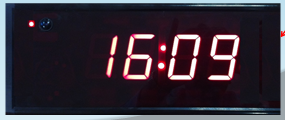 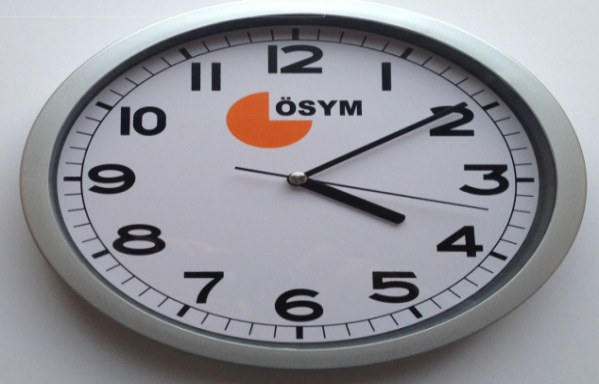 BİNA SINAV SORUMLUSU
Görevli Değişiklik Formları, sınav günü Bina Sınav Sorumluları tarafından ‘Sınav Görevli Kartı’ndaki sınav görev kodu kullanılarak güncellenecek ve sınav koordinatörlüğüne şehir içi nakil kuryesi ile  gönderilecektir.
DEĞERLENDİRME RAPORU
Bina güvenlik görevlileri ile hizmetliler hariç diğer sınav görevlileri sınava ilişkin gözlemlerini, değerlendirmelerini ve önerilerini kapsayan bir raporu sınavdan sonra Görevli İşlemleri Sistemi (GİS) https://gis.osym.gov.tr aracılığı ile elektronik ortamda ÖSYM Başkanlığına ulaştırır.
Süresi içinde değerlendirme raporunu doldurmayan görevlilerin ücretleri, görevlinin raporunu sistemde doldurmasından sonra ödenecektir.
İLETİŞİM
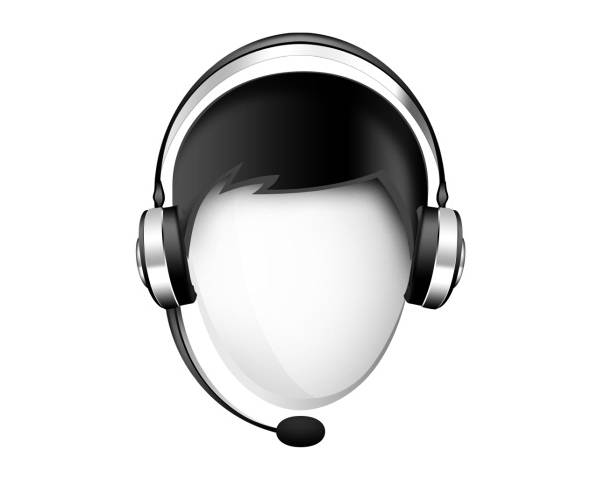 444 ÖSYM
444 6796
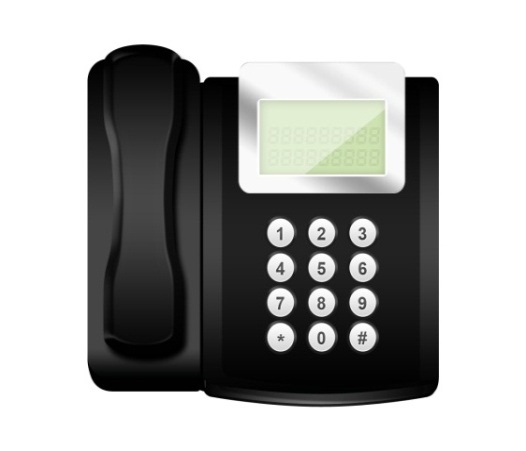 (0312) 298 82 41 
Sınav Koordinasyon Merkezi (SKM)
www.osym.gov.tr
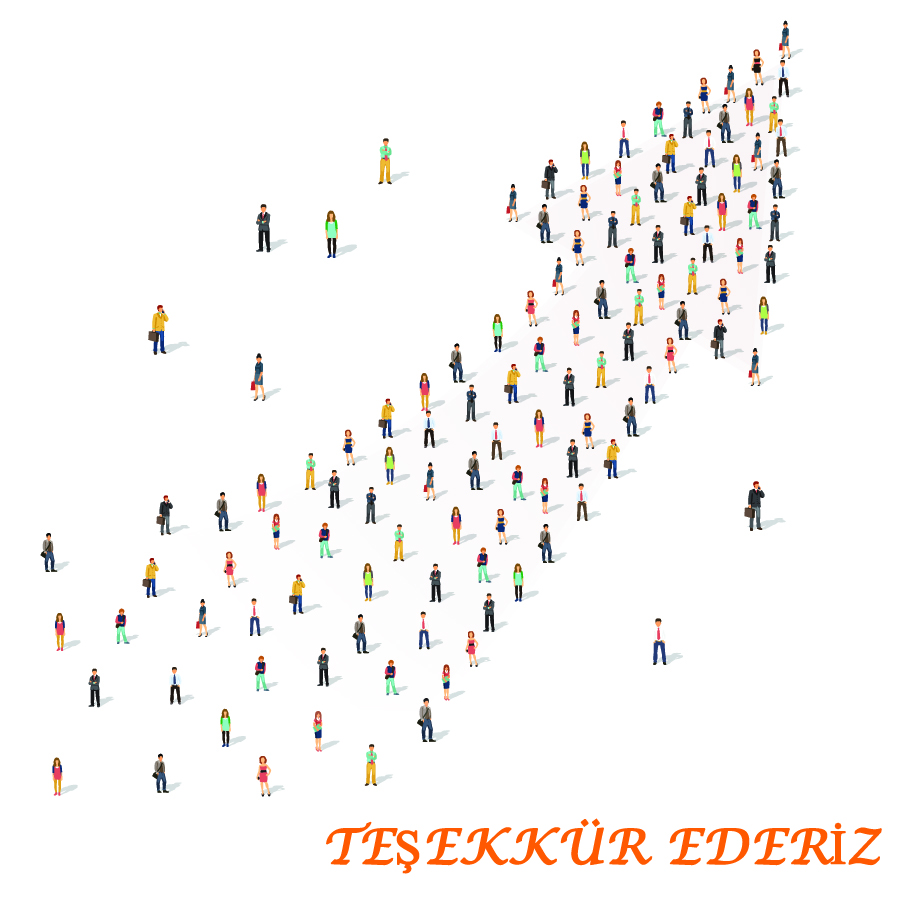